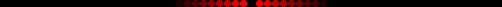 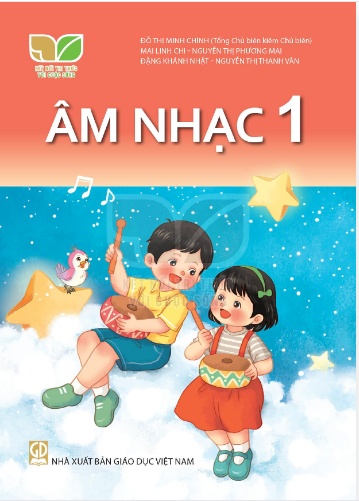 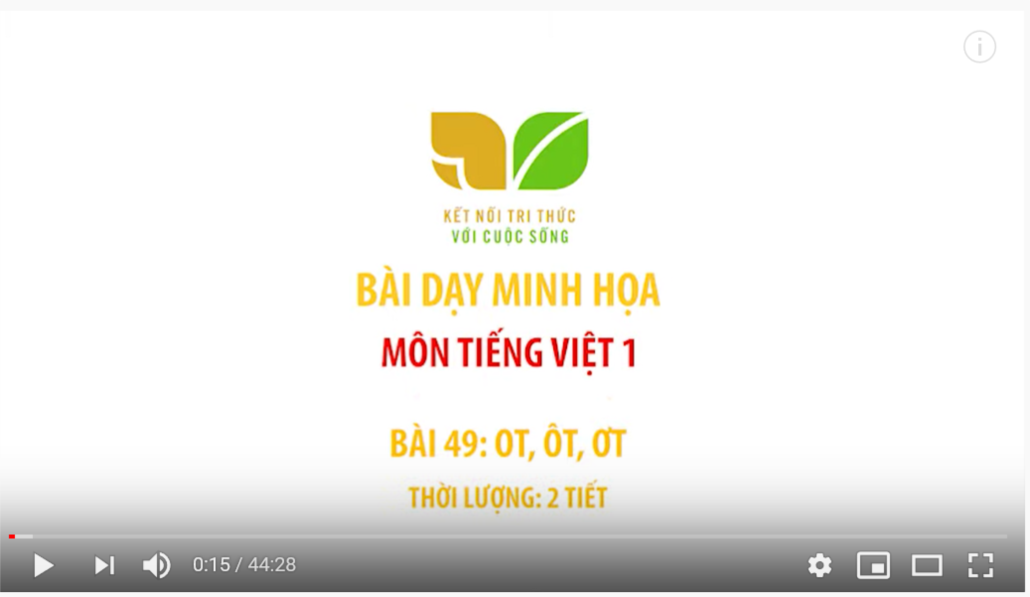 TIẾT 3 – CHỦ ĐỀ 1
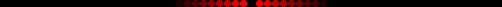 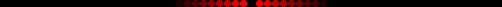 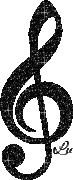 Đỗ Văn Huấn
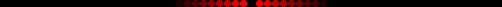 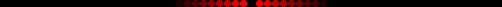 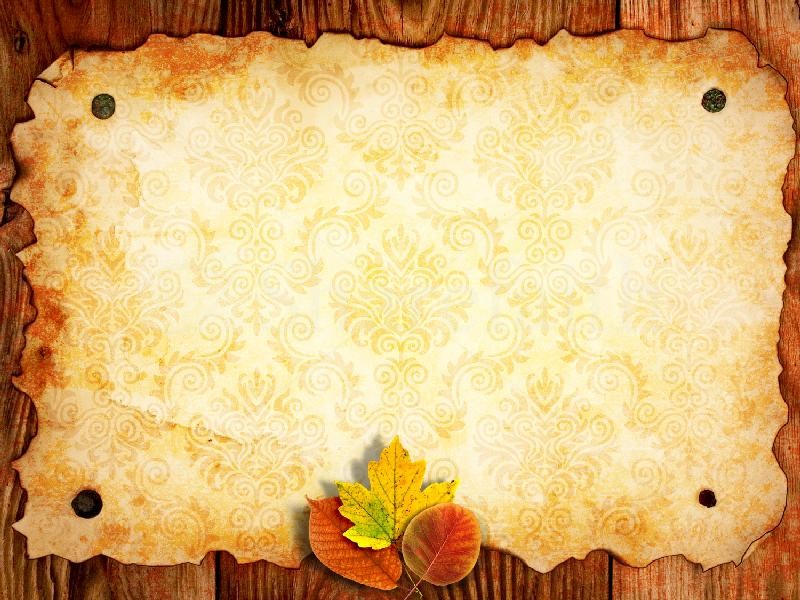 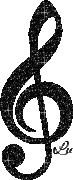 ÂM NHẠC
KHỞI ĐỘNG
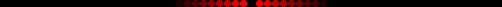 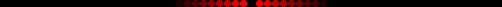 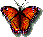 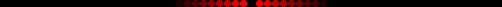 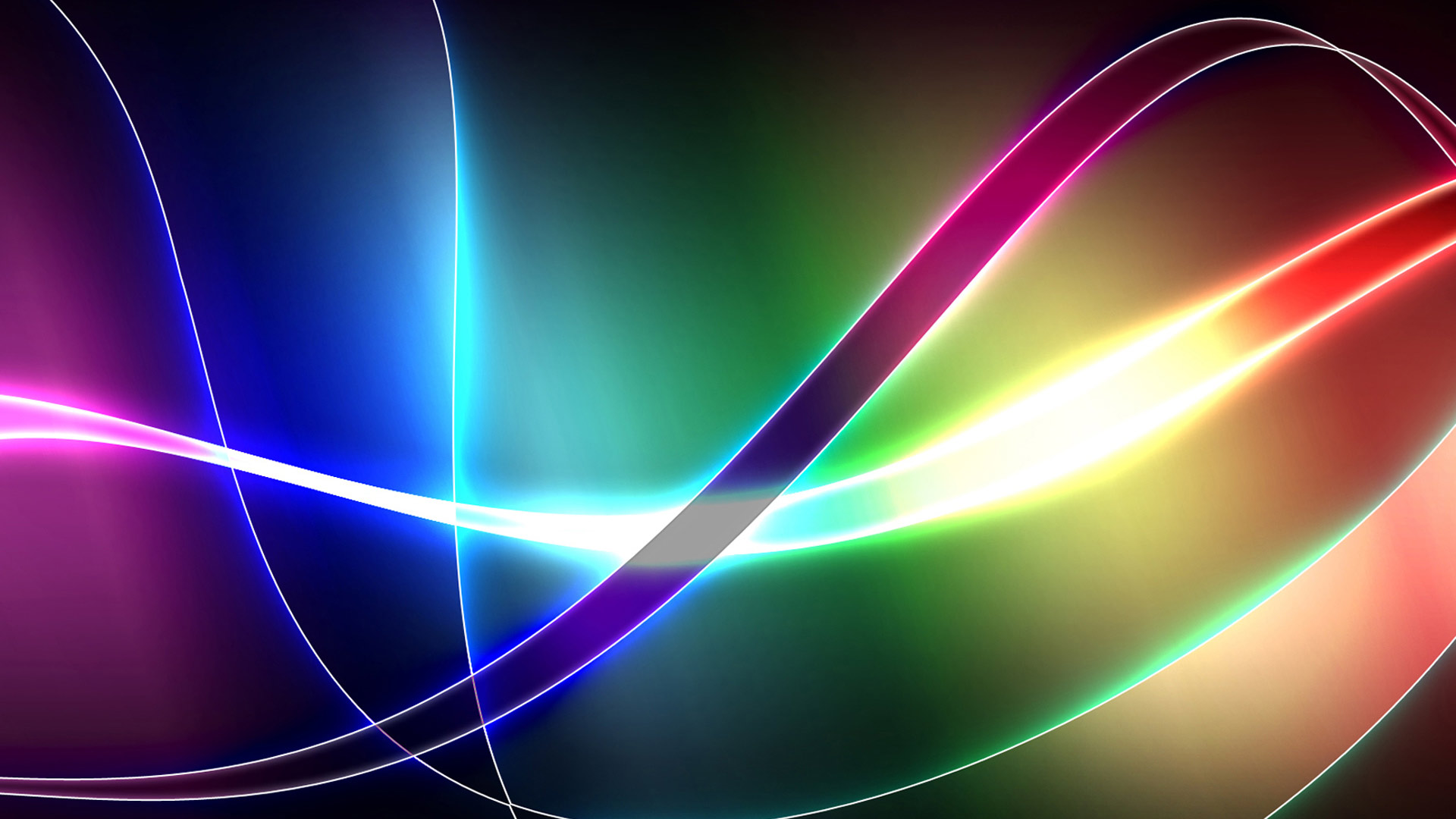 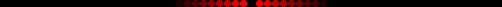 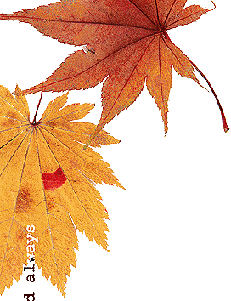 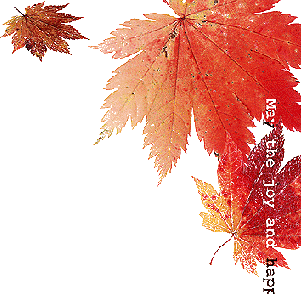 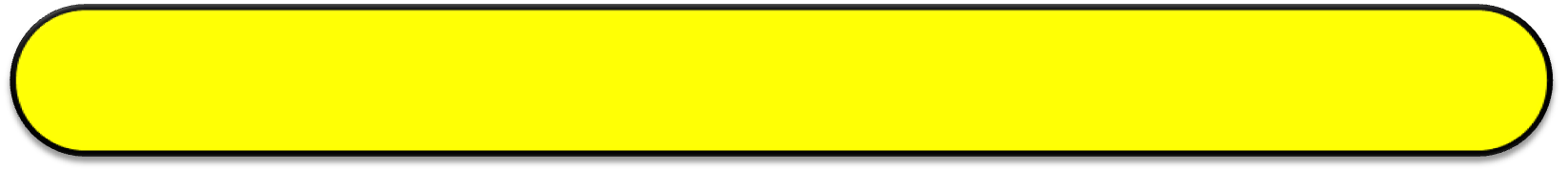 Nhìn hình đoán tên bài hát?
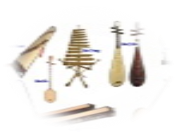 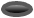 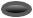 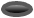 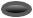 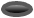 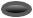 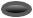 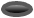 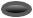 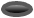 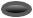 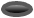 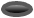 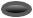 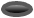 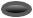 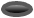 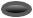 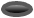 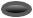 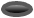 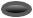 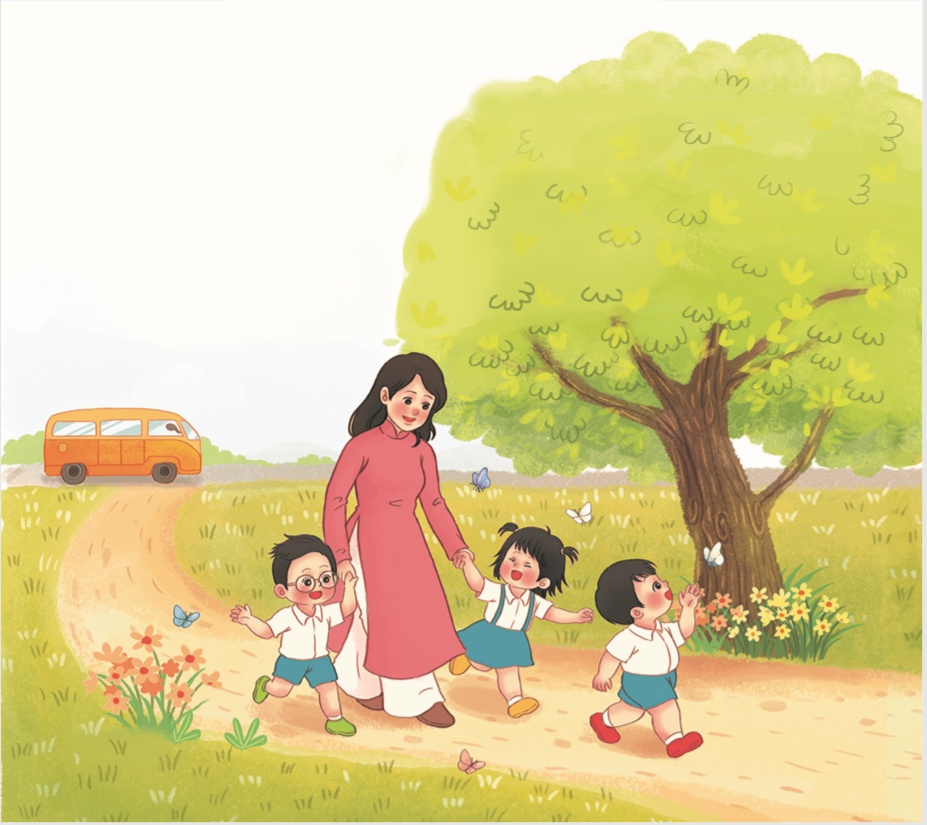 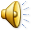 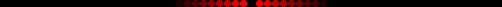 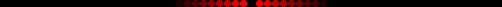 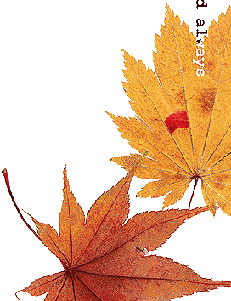 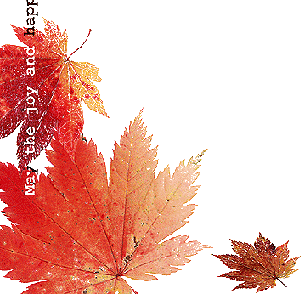 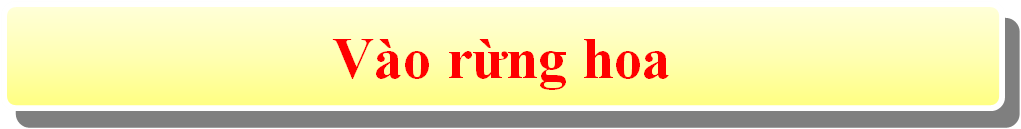 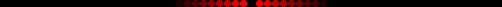 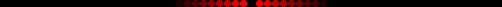 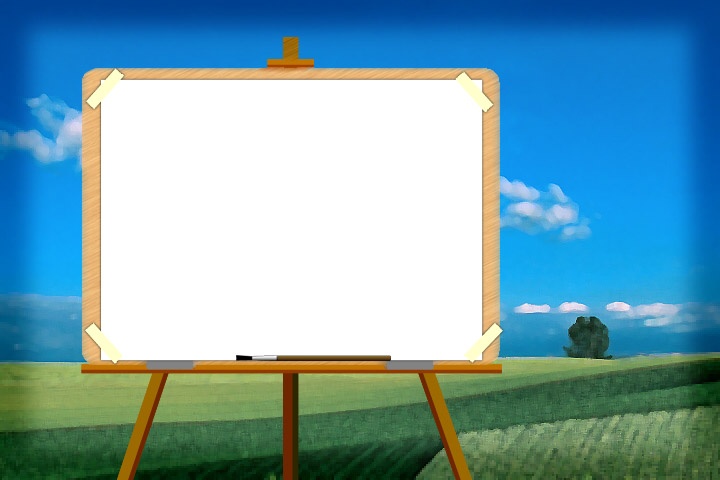 Tiết 2
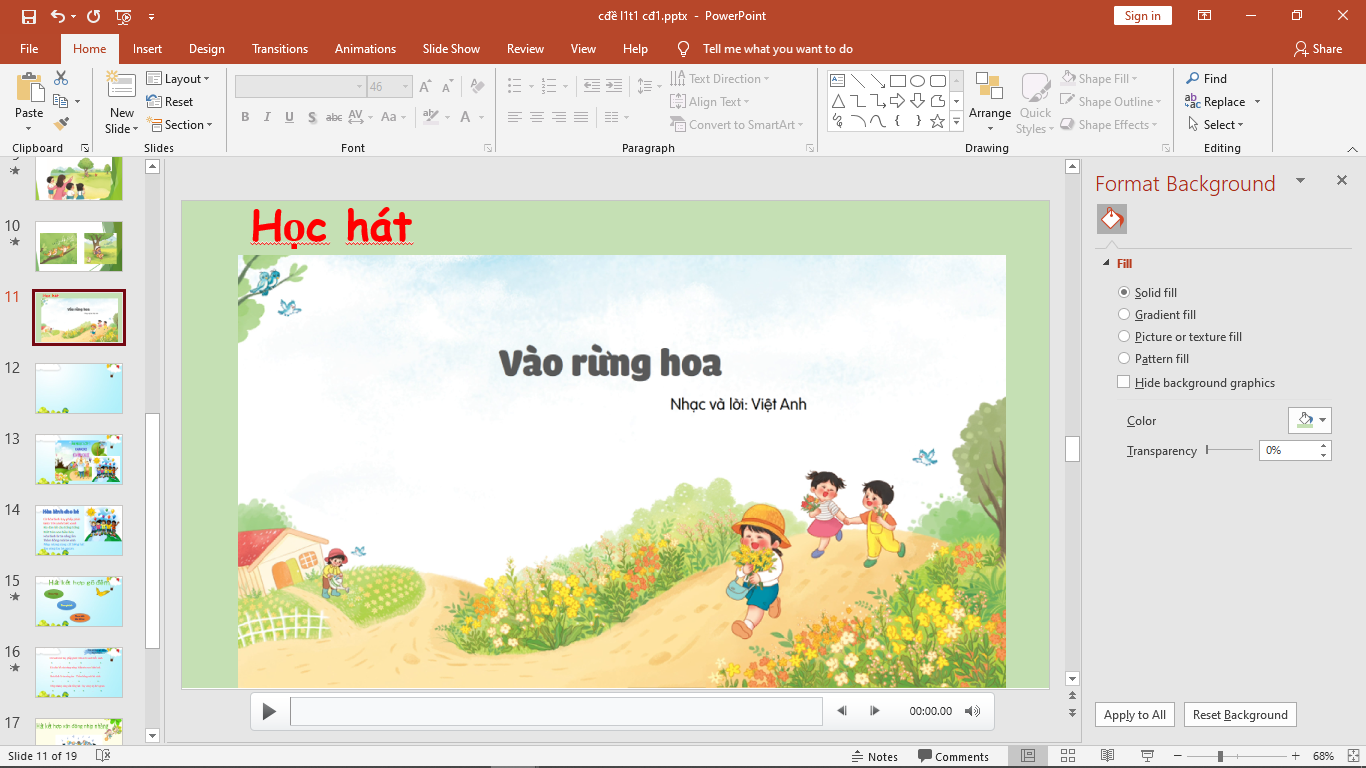 Ôn tập bài hát:
VÀO RỪNG HOA
Việt Anh
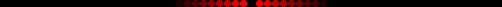 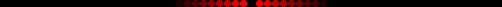 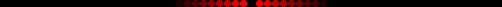 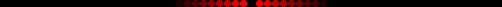 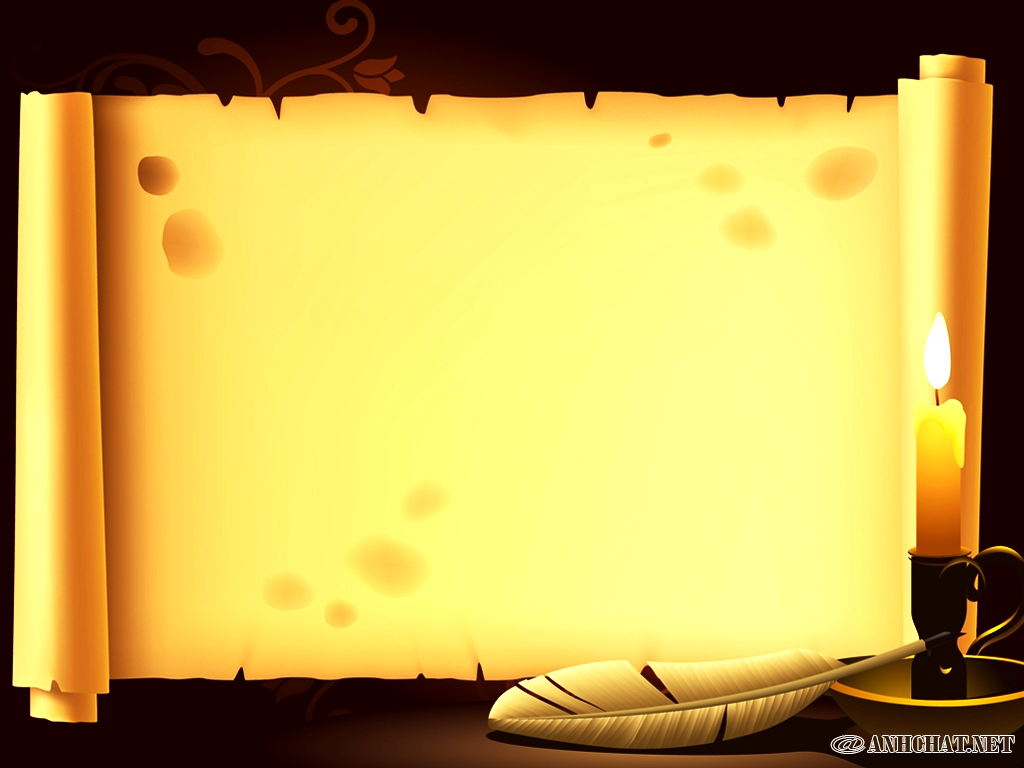 VÀO RỪNG HOA
Việt Anh
HÁT KẾT HỢP GÕ ĐỆM
TIẾT TẤU LỜI CA
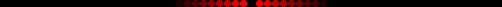 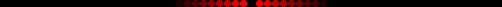 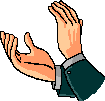 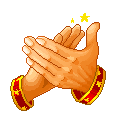 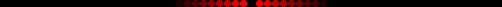 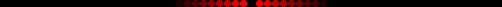 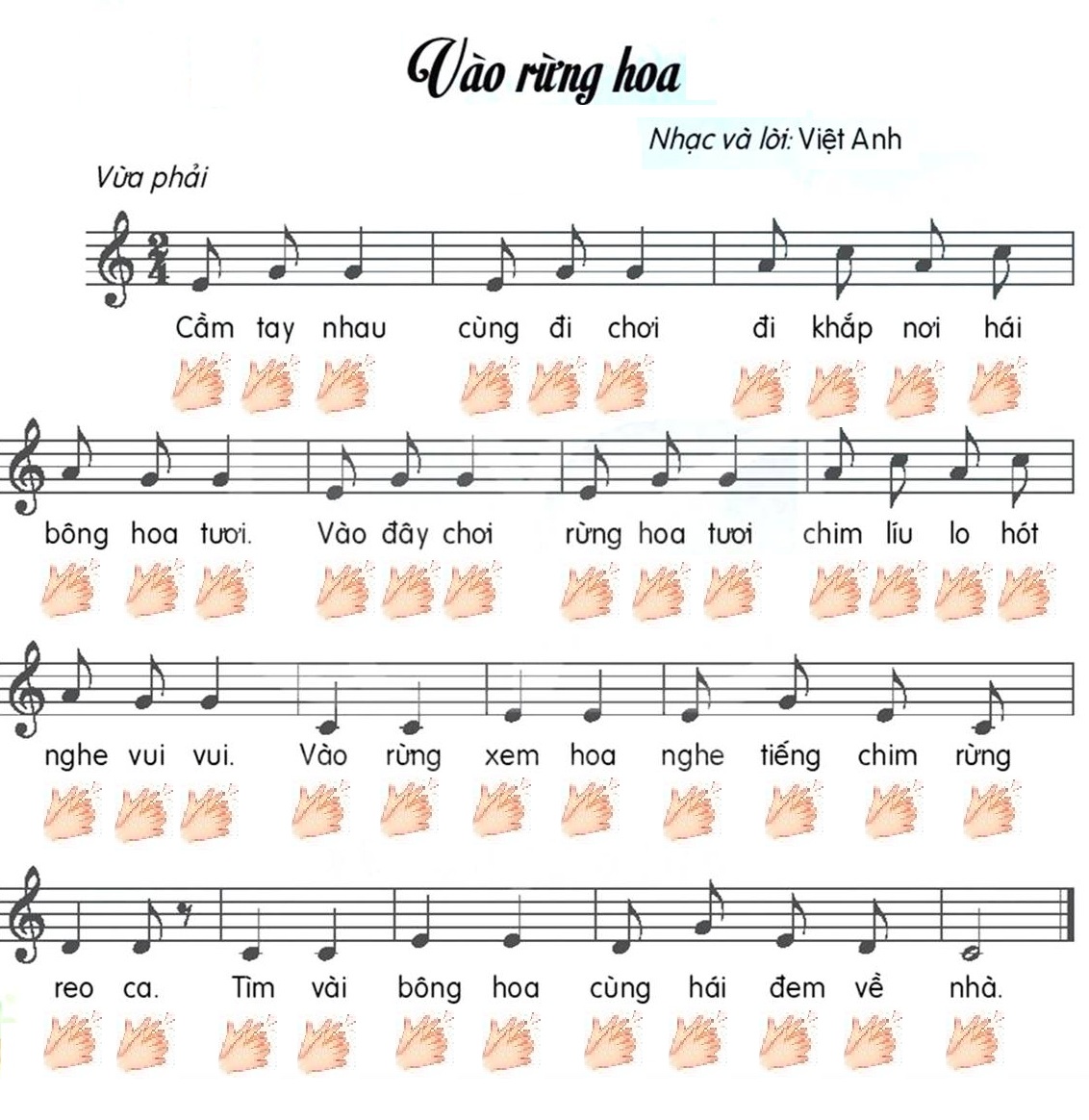 NHẠC ĐỆM
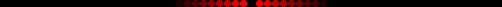 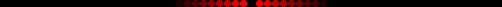 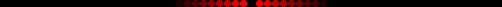 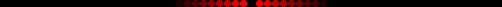 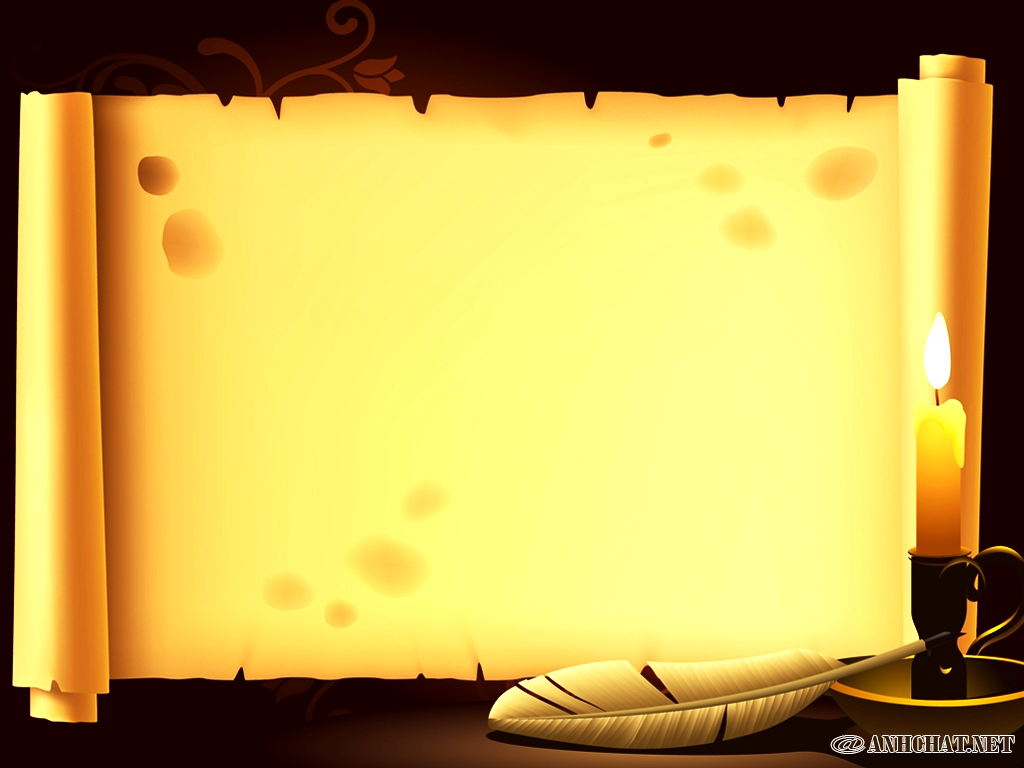 VÀO RỪNG HOA
Việt Anh
HÁT THEO SẮC THÁI
TO – NHỎ
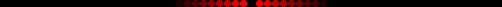 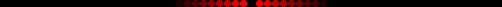 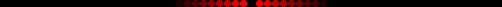 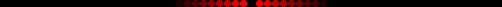 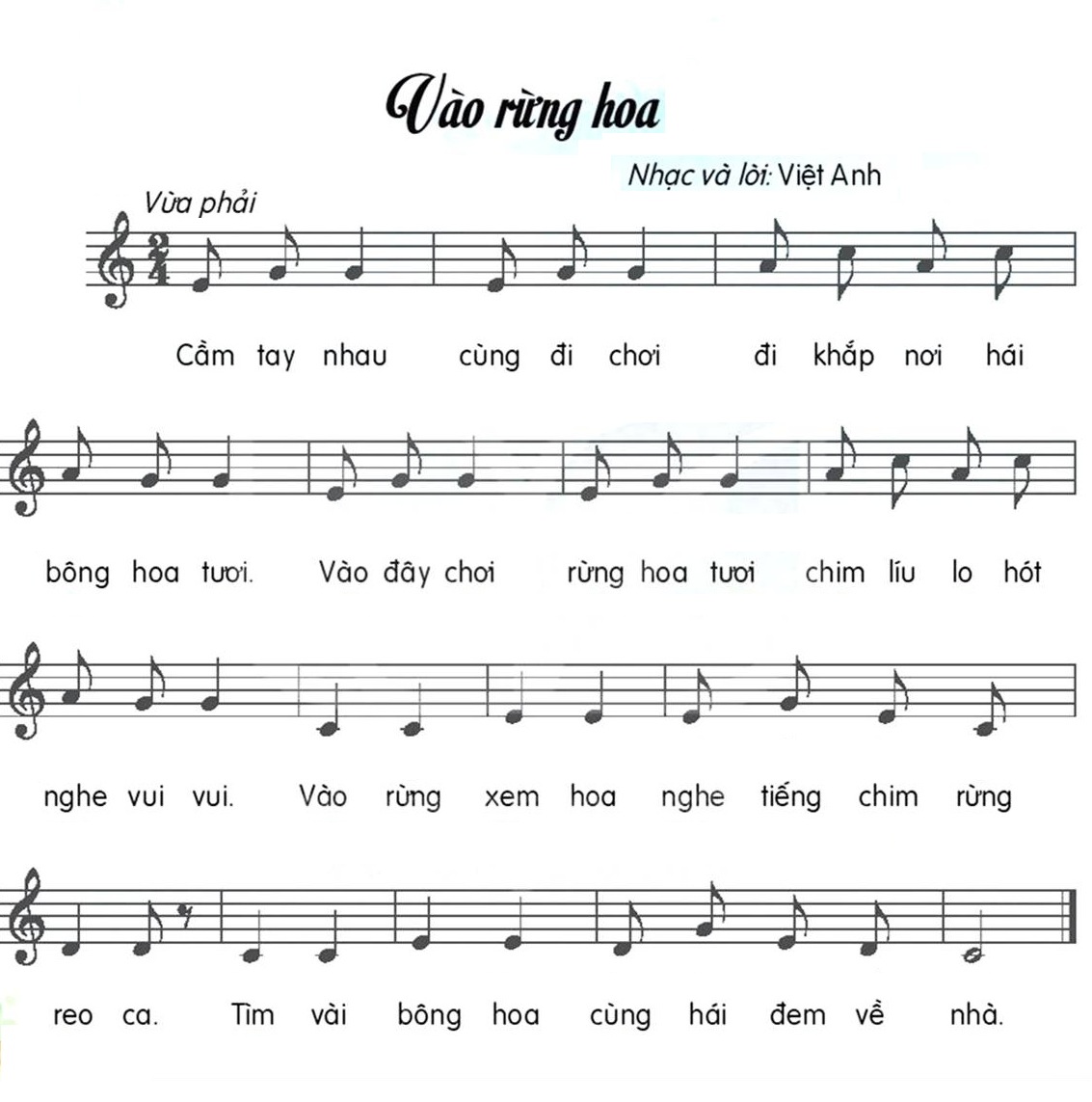 NHẠC ĐỆM
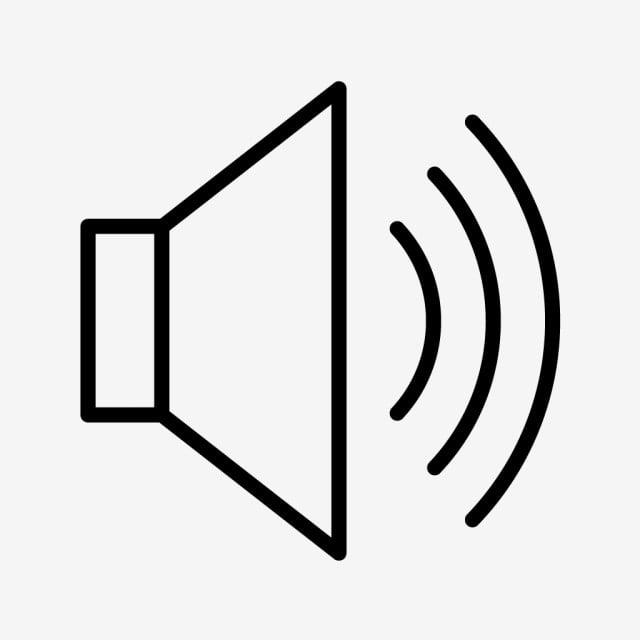 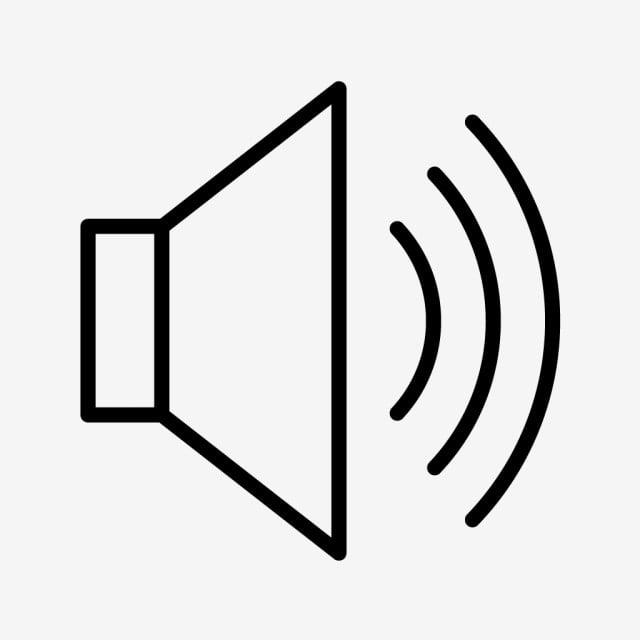 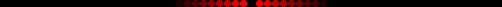 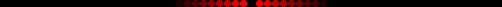 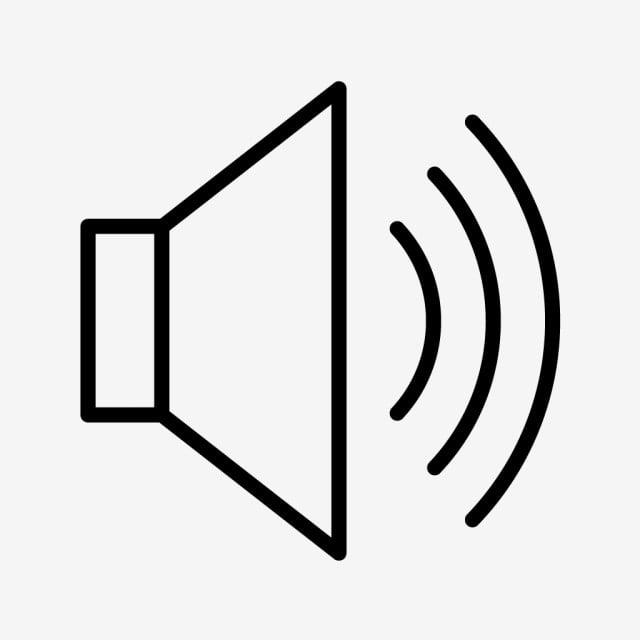 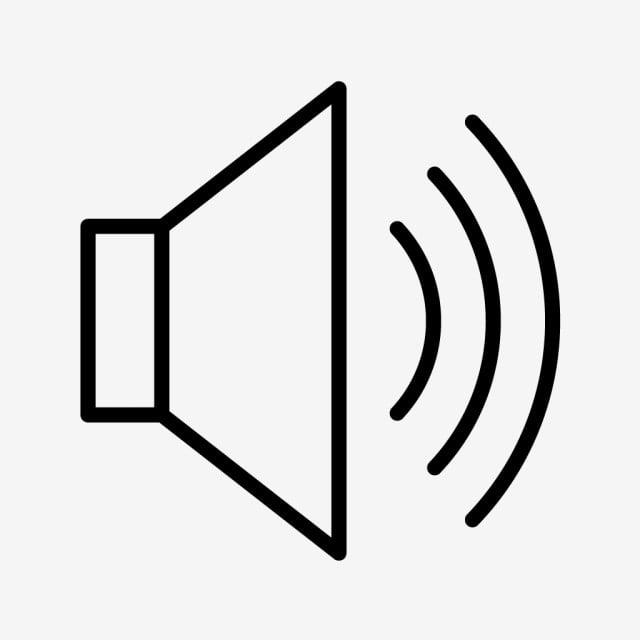 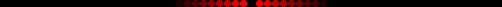 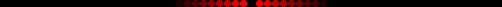 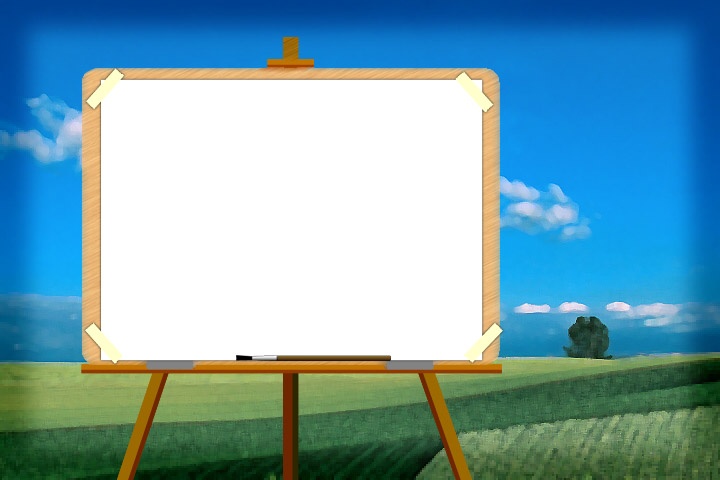 Ôn tập đọc nhạc
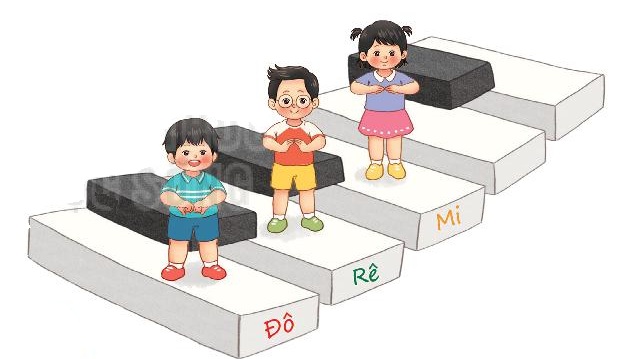 BẬC THANG ĐÔ – RÊ - MI
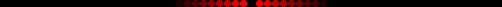 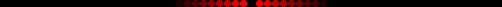 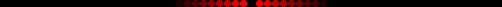 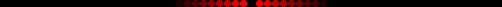 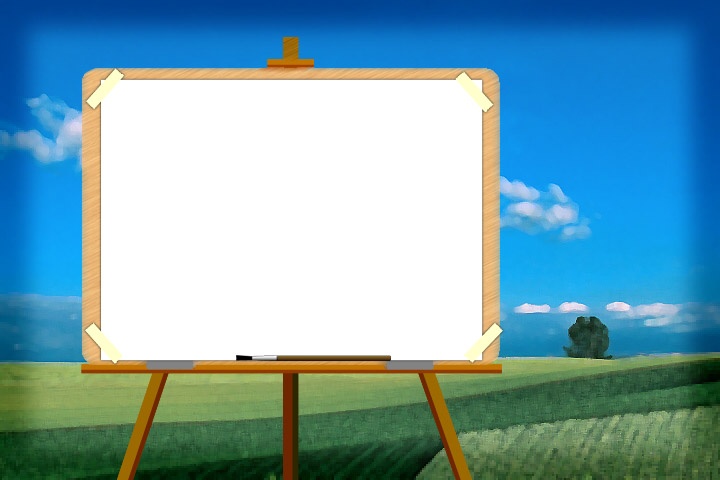 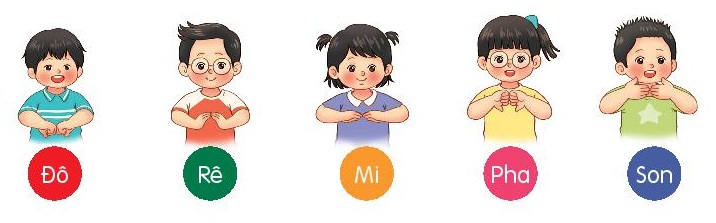 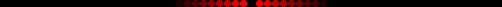 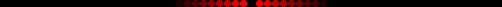 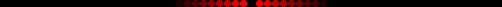 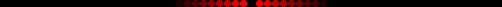 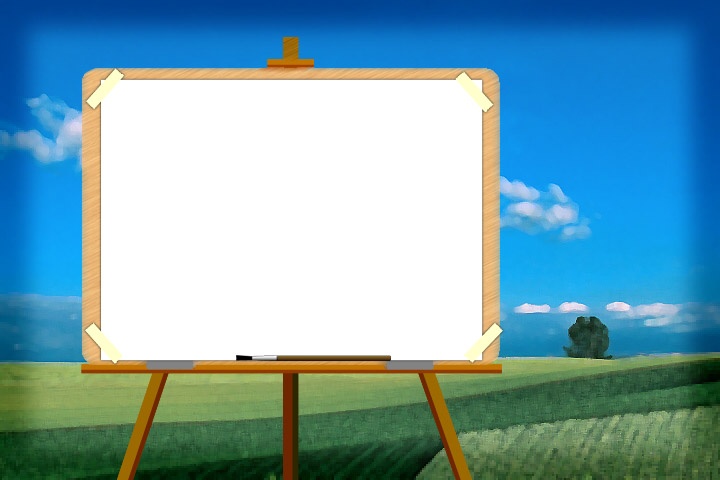 BẬC THANG ĐÔ-RÊ-MI
ĐỌC MẪU
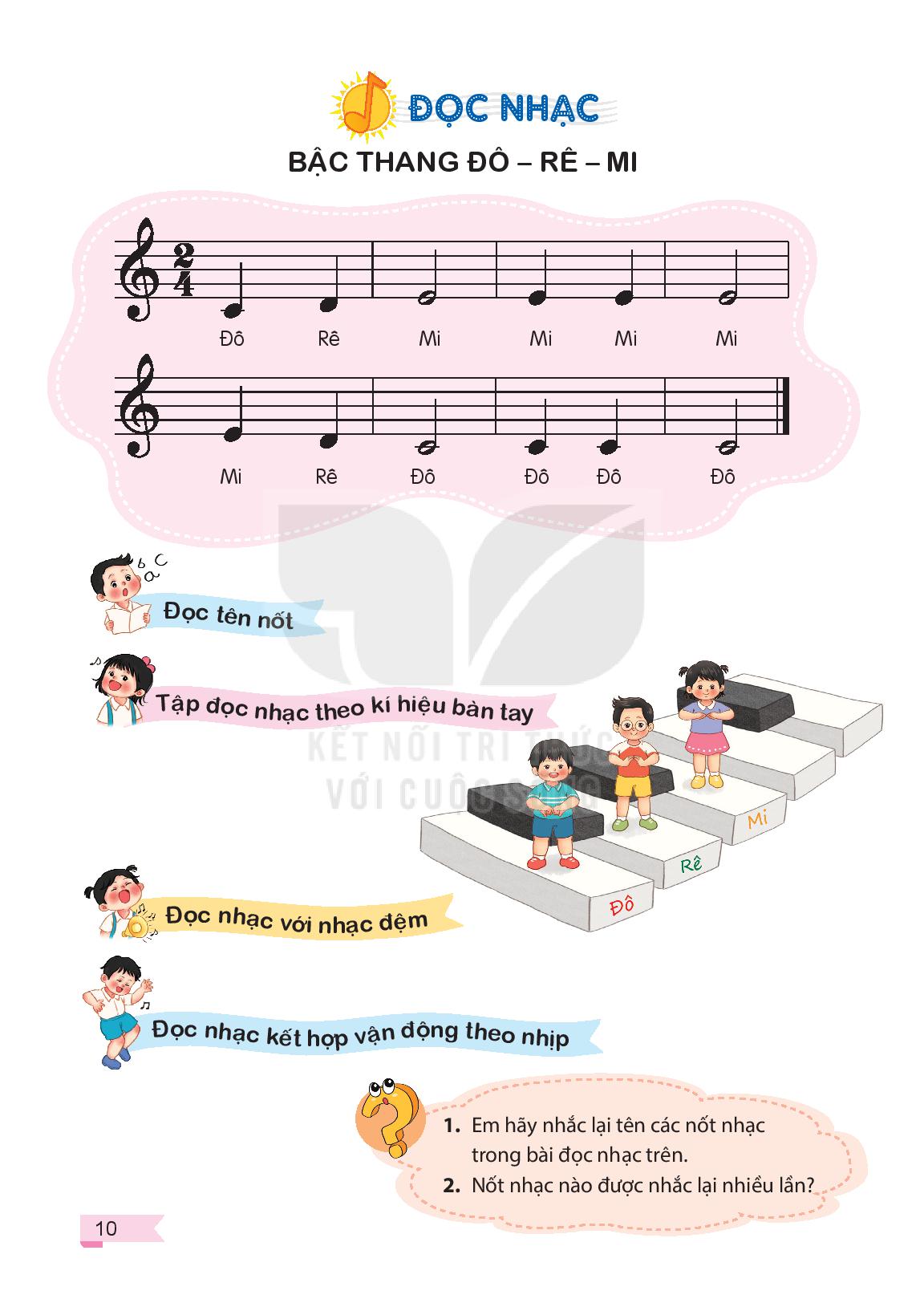 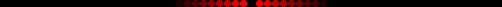 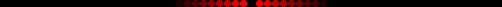 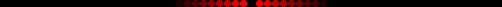 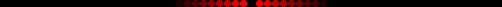 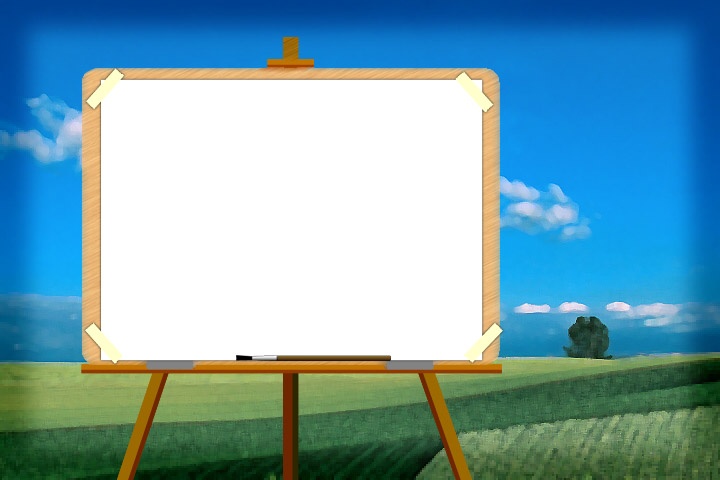 BẬC THANG ĐÔ-RÊ-MI
GIAI ĐIỆU
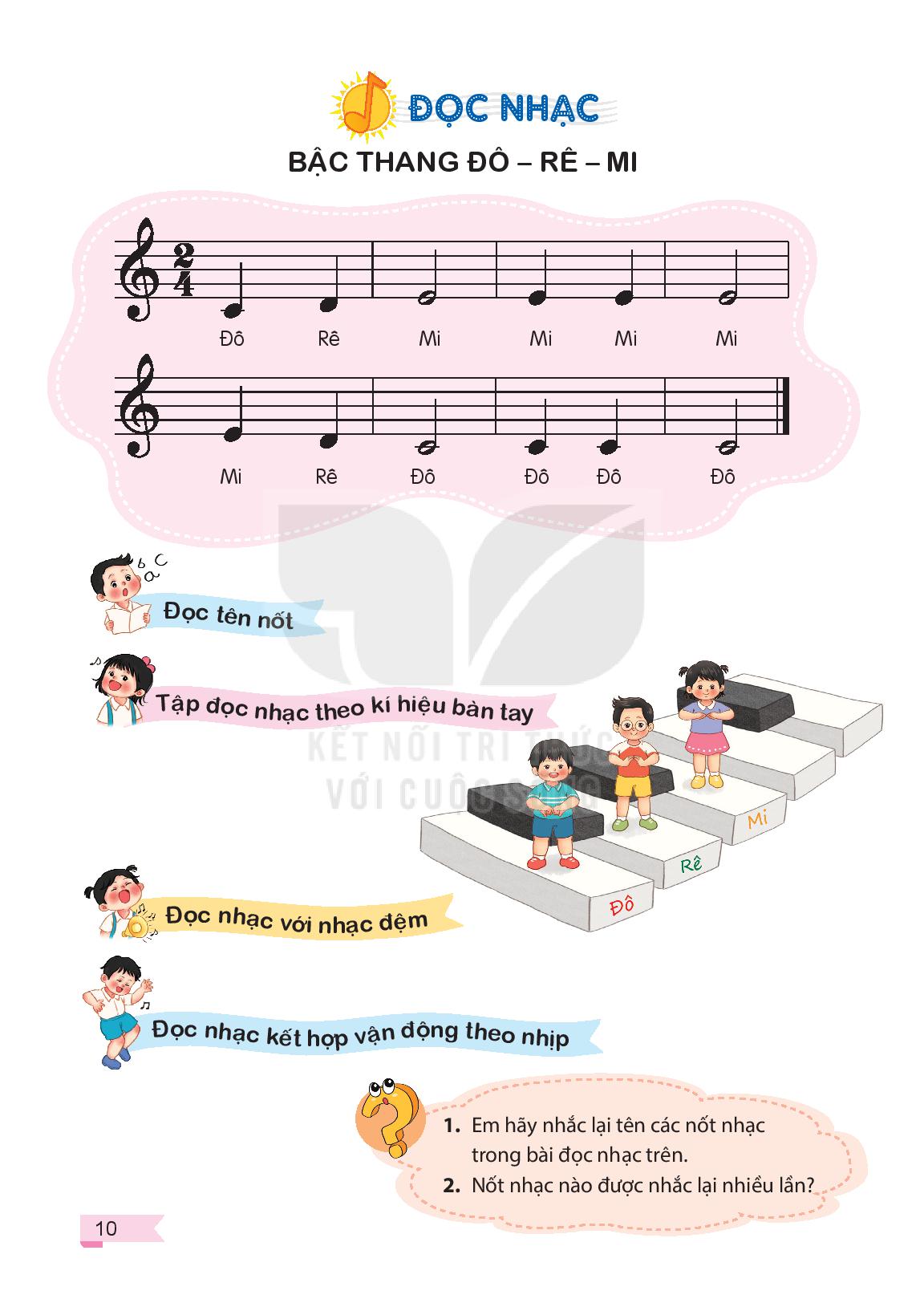 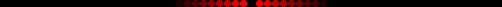 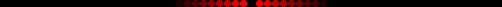 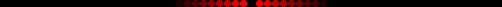 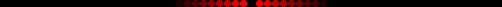 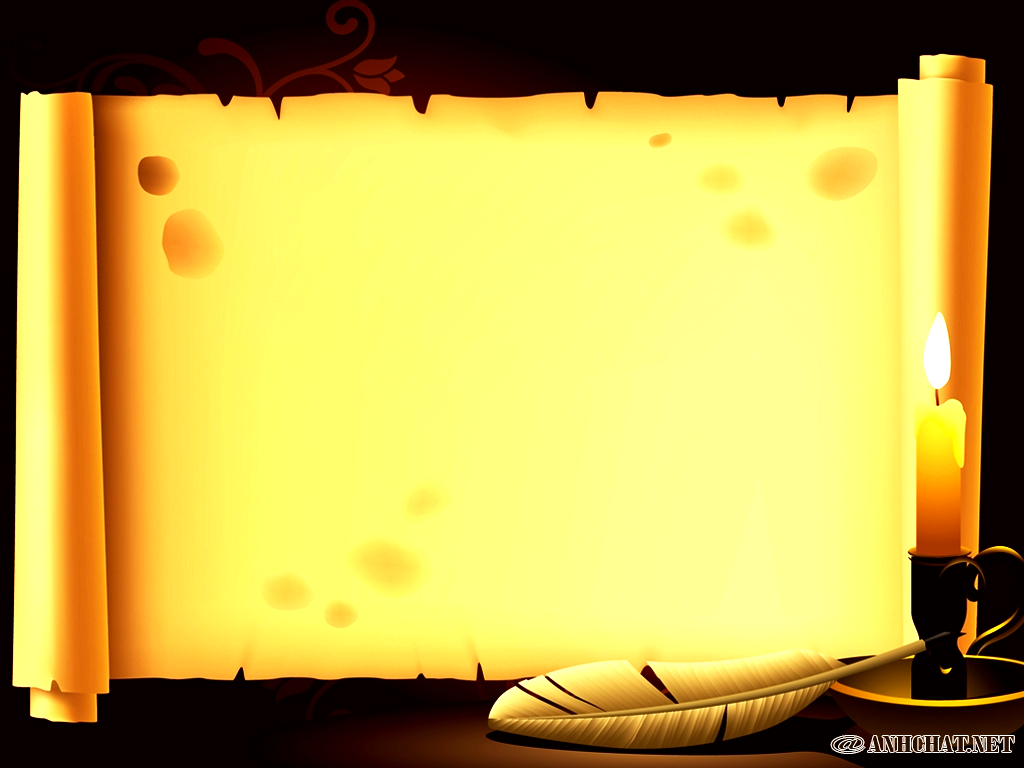 BẬC THANG ĐÔ-RÊ-MI
ĐỌC NHẠC THEO KÍ HIỆU BÀN TAY
KẾT HỢP NHẠC ĐỆM
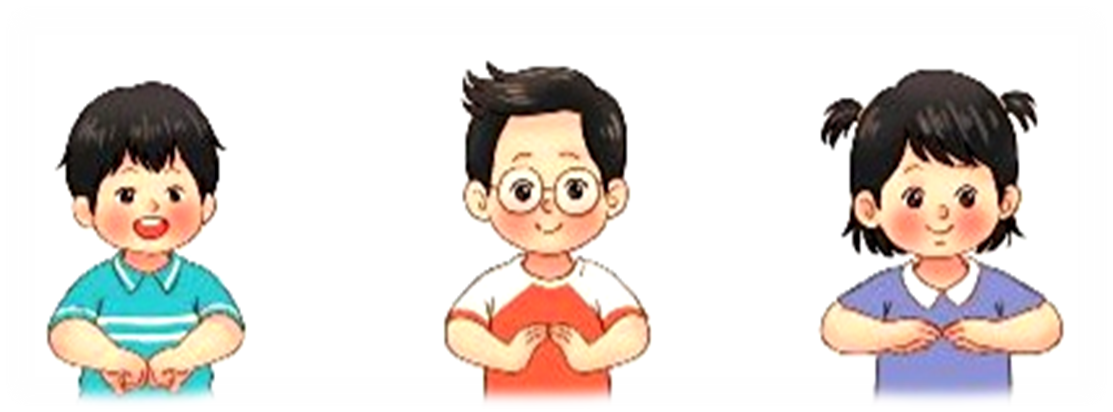 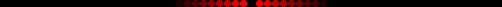 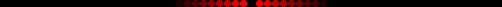 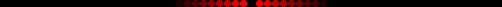 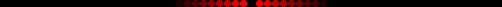 BẬC THANG ĐÔ – RÊ - MI
GIAI ĐIỆU
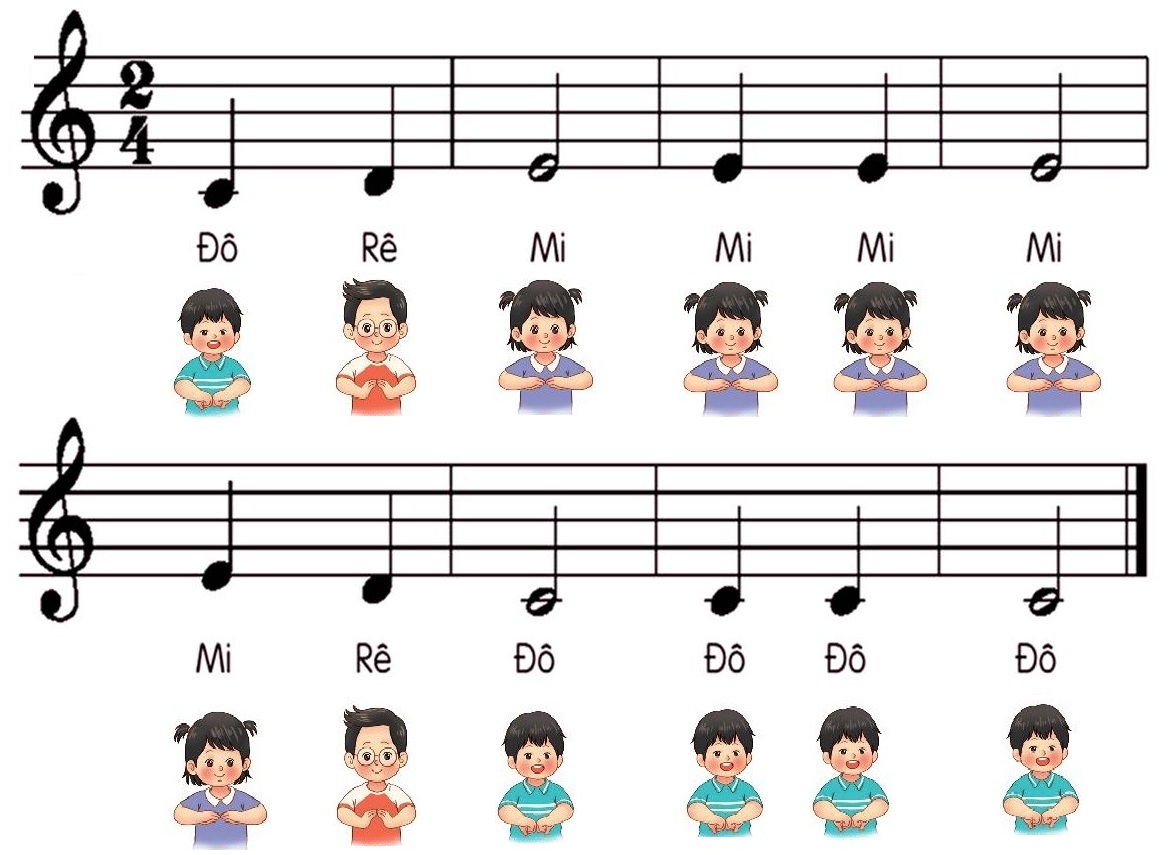 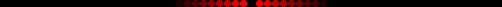 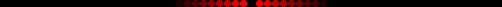 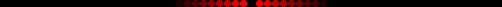 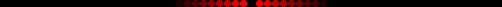 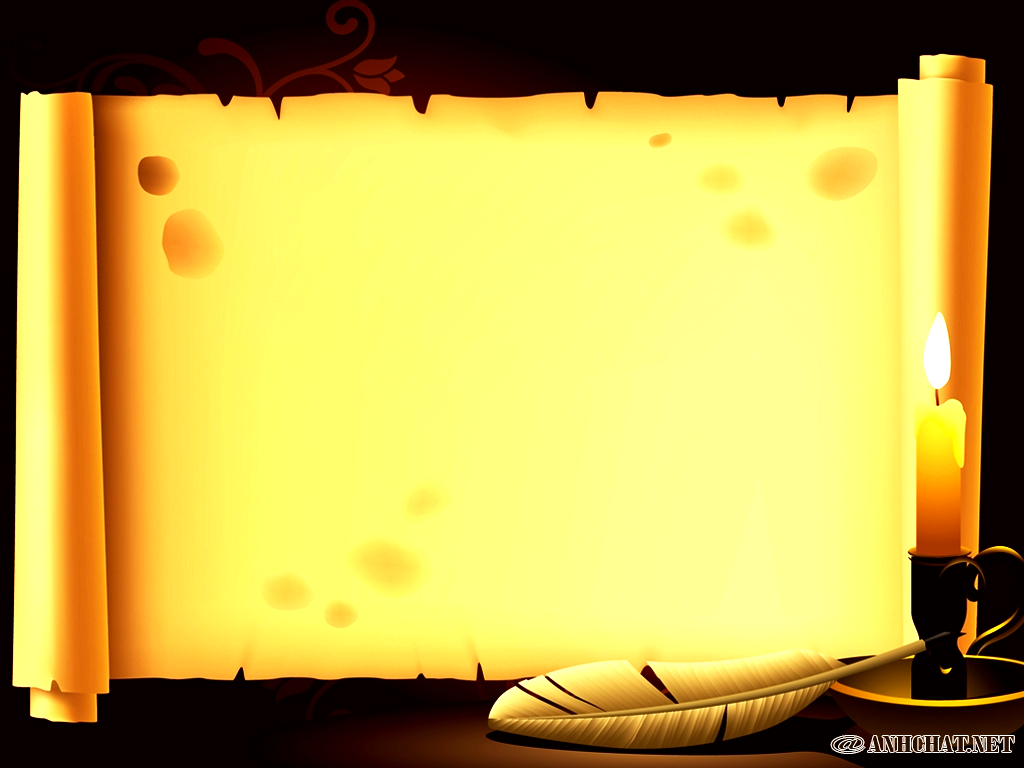 BẬC THANG ĐÔ-RÊ-MI
ĐỌC NHẠC
KẾT HỢP BỘ GÕ CƠ THỂ
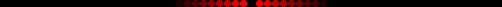 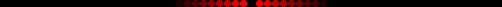 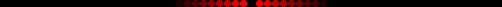 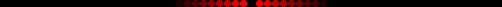 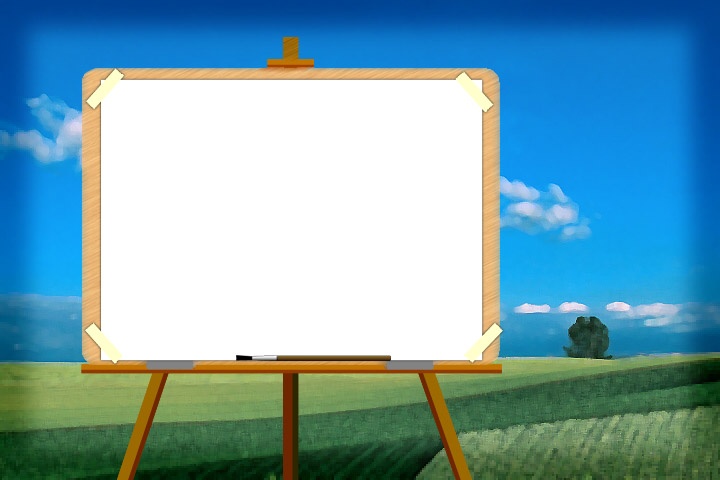 BẬC THANG ĐÔ-RÊ-MI
GIAI ĐIỆU
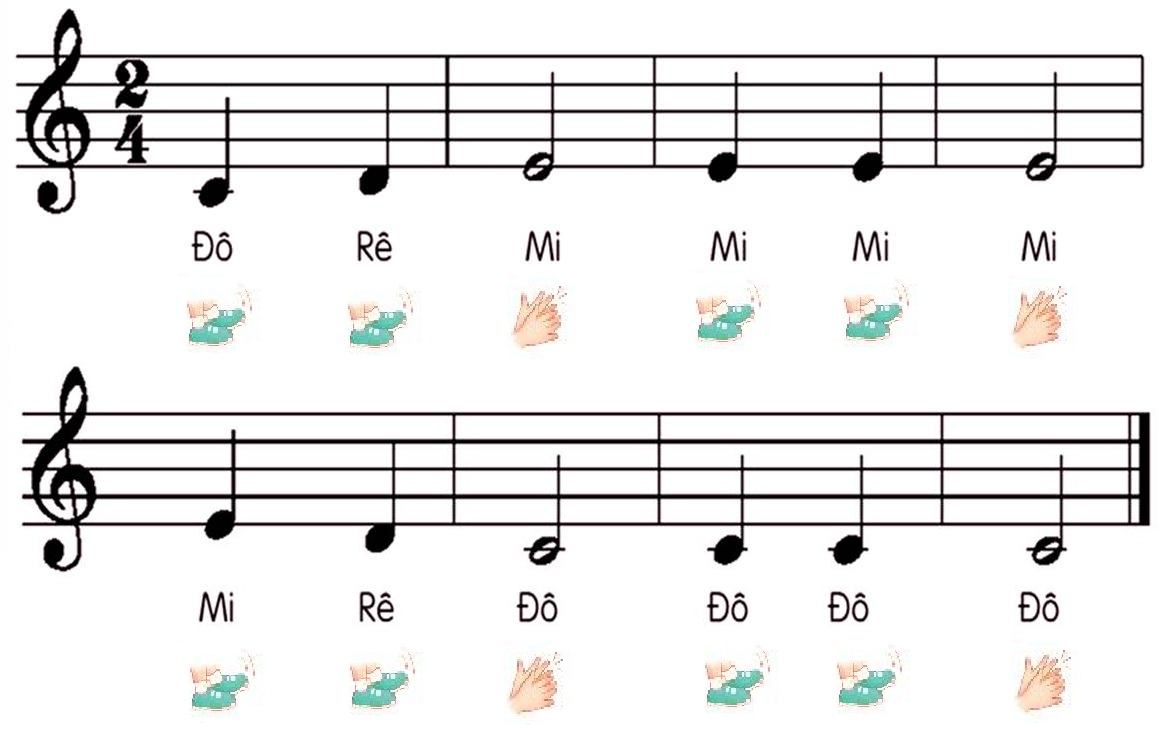 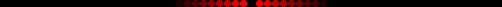 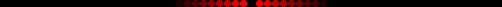 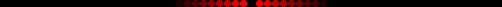 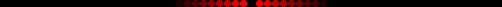 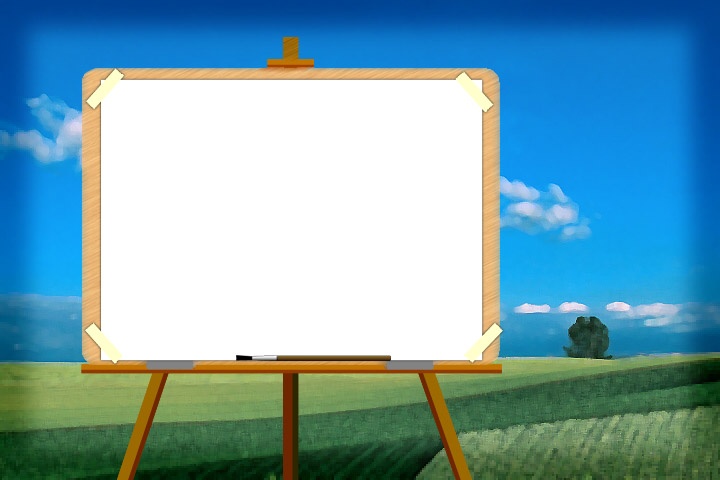 Tiết 3
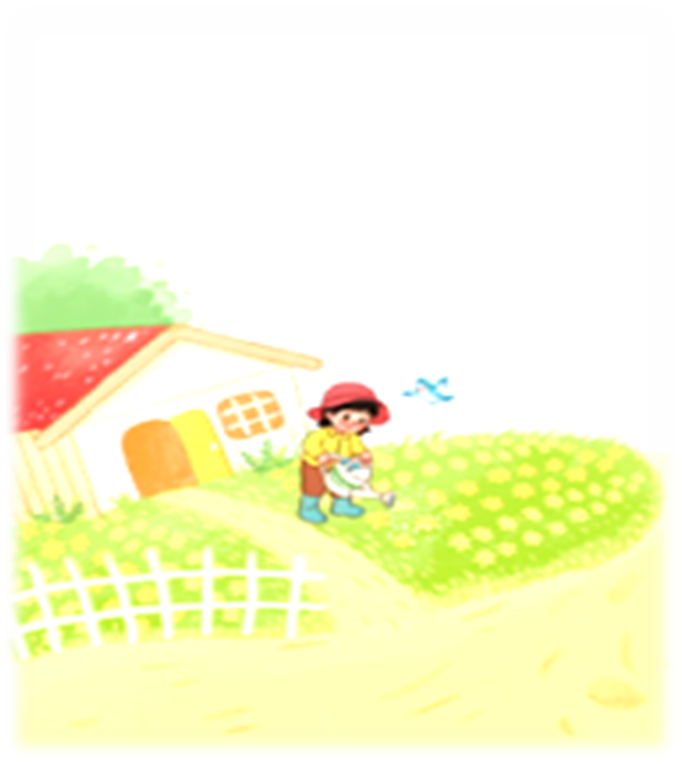 Ôn tập bài hát:
VÀO RỪNG HOA
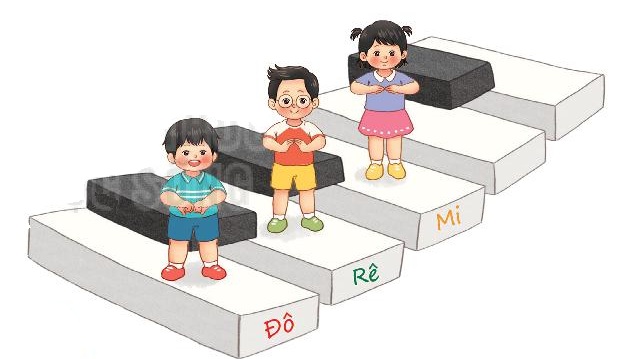 Ôn tập đọc nhạc:
BẬC THANG ĐÔ – RÊ - MI
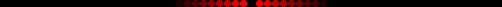 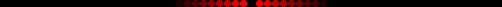 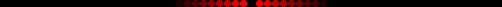